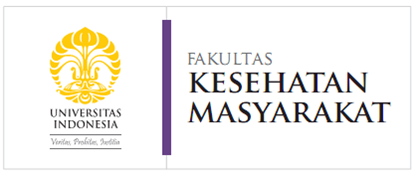 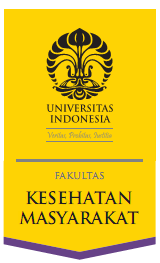 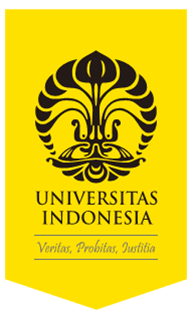 Gizi LansiaMata Kuliah : Gizi dalam Daur Kehidupan
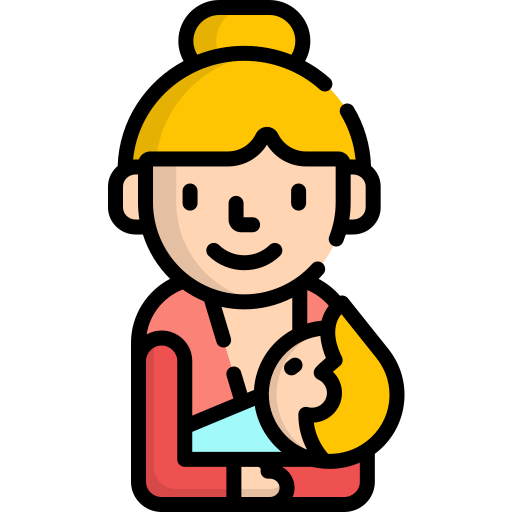 Wahyu Kurnia Yusrin Putra
Prodi Gizi, Departemen Gizi Kesmas
FKM UI
2020
[Speaker Notes: Assalamualaikum Wr Wb
Kali ini dalam mata kuliah Dasar Gizi dalam 1000 HPK kita akan membahas tentang Komposisi ASI bersama saya Wahyu Kurnia dari Prodi Gizi, Dep Gizi Kesmas FKM UI]
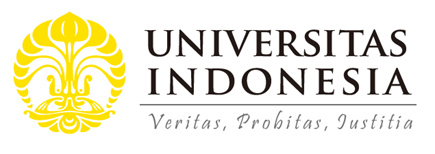 Apa yg akan dibahas?
01
02
03
Kebutuhan Gizi Lansia
Pemenuhan Gizi Lansia
Penilaian Status Gizi Lansia
[Speaker Notes: Yang akan kita bahas pada video ini yaitu
Kebutuhan gizi bayi
Pemenuhan gizi bayi 0-6 bulan
Pemenuhan gizi bayi 6 bulan ke atas]
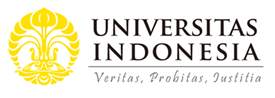 Lansia
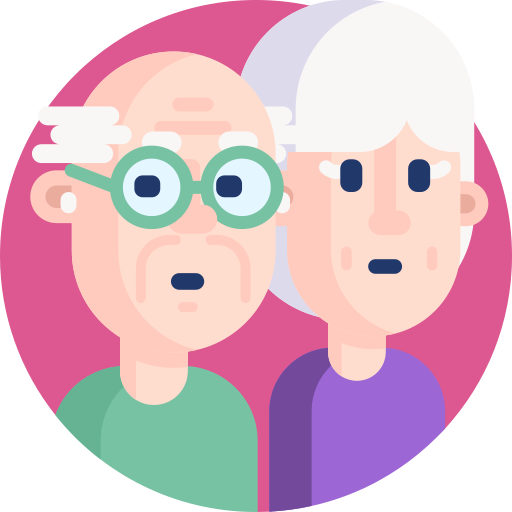 Middle age	45-59 tahun
Elderly		60-74 tahun
Old		75-90 tahun
very old		di atas 90 tahun
Proporsi penduduk lansia sekitar 11% dan akan terus meningkat jadi 16% di 2035
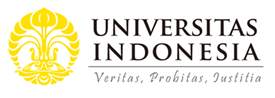 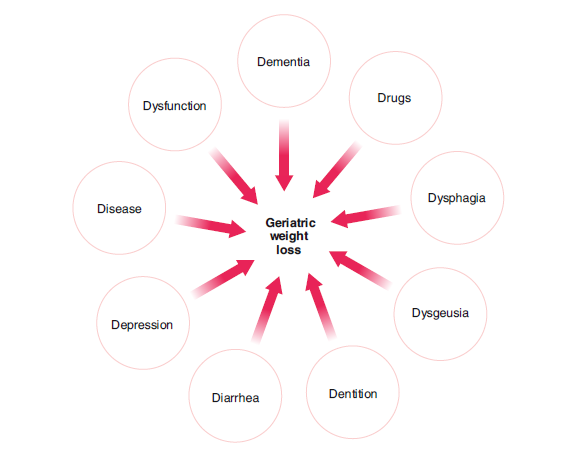 Sumber gambar:
Thompson, J. & M. Manore. 2012. Nutrition: An Applied Approach 3rd edition. Pearson Education, Inc
Perubahan Fisiologis Lansia
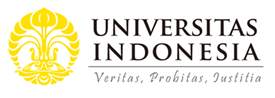 Kebutuhan Gizi Lansia
Energi
Protein
Lemak
Lebih rendah dibandingkan usia dewasa
(1800-2100 kkal)
Relatif sama

Mempertahankan massa otot
Lebih rendah
Vitamin
Mineral
Air
Ca  kepadatan tulang

Zat besi kadar Hb

Zn, Se  antioksidan

Cr  sensitivitas insulin
Vit B1, B6, B12 & asam folat penting untuk menurunkan kadar homosistein darah  menurunkan risiko PJK

Vit C, Vit E & beta karoten  membantu memperlambat proses penuaan
Lebih rendah
(6-8 gelas)

Menjaga metabolisme

Mencegah dehidrasi
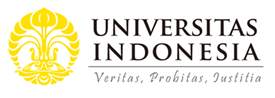 Gaya hidup sehat lansia untuk pemenuhan kebutuhan gizi lansia
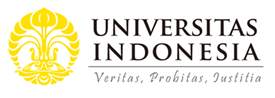 Aktivitas fisik  juga penting bagi lansia
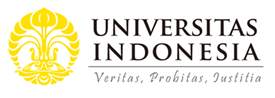 Penilaian Status Gizi Lansia
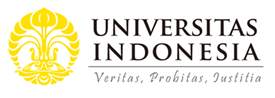 Bacaan
Brown, J.E. et al (ed). 2011. Nutrition through the life cycle 4th edition. Wadsworth Cengage Learning
Thompson, J. & M. Manore. 2012. Nutrition: An Applied Approach 3rd edition. Pearson Education, Inc
Schiff, W. 2009. Nutrition for Healthy Living. McGrawHill
Gibson, R. 2005. Principles of Nutritional Assessment second edition. Oxford University Press.
Kohrs, M.B et al. Factors Affecting Nutritional Status in Elderly dalam Munro, H. N & D.E. Danford (ed). 1989. Human Nutrition vol 6, Nutrition, Aging and the  Elderly. Springer Science
Chumlea, W.C. et al. Anthropometric approaches to the nutritional assessment of the elderly dalam Munro, H. N & D.E. Danford (ed). 1989. Human Nutrition vol 6, Nutrition, Aging and the Elderly. Springer Science
Terima 
Kasih
[Speaker Notes: Demikian penjelasan terkait komposisi ASI dan berikut adalah bahan bacaan yang dapat digunakan untuk memperdalam pembahasan terkait komposisi ASI. Terima kasih dan sampai jumpa di video yang lain.]
VIDEO BANTUAN DANA MATA KULIAH MOOCs DPASDP UI 2020

Copyright @ Universitas Indonesia 2020

Produksi S1 Gizi, Departemen Gizi Kesmas, FKM UI
[Speaker Notes: Saya juga mengucapkan terima kasih kepada DPASDP UI yang telah memberikan bantuan hibah pembuatan video pembelajaran ini.]